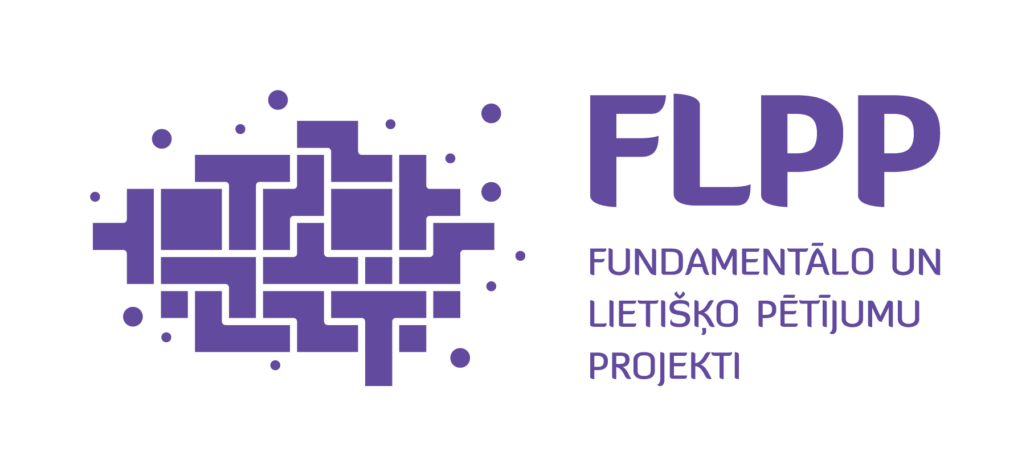 Fundamentālo un lietišķo pētījumu projektu 2023. gada atklātais konkurss
19.04 – 20.04.2023.
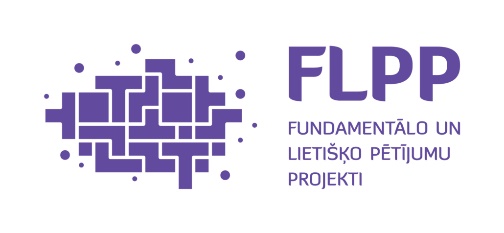 Projekta budžets sastāv:
Projekta iesnieguma izdevumi budžeta pozīcijās:
Atalgojums:
projekta īstenošanā iesaistītās zinātniskās grupas locekļu, kuri strādā pamatojoties uz noslēgto darba līgumu, atlīdzība (mēnešalga) un ar to saistītās izmaksas
Autoratlīdzības un uzņēmuma līguma darbi jāplāno sadaļā “Ārējie pakalpojumi”
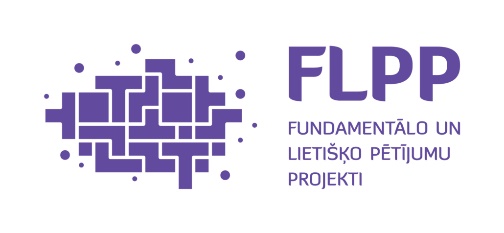 Projekta budžeta sastāvs izdevumu pozīcijās:
Komandējumi
vietējo un ārvalstu komandējumu un darba (dienesta) braucienu izdevumi zinātniskās grupas locekļiem
Amortizācija
Attiecināmas tikai amortizācijas izmaksas projekta ietvaros iegādātajiem un rīcībā esošajiem pamatlīdzekļiem. 
Projekta ietvaros iegādātajiem pamatlīdzekļiem var attiecināt tikai amortizācijas izdevumus projekta īstenošanas laikā.
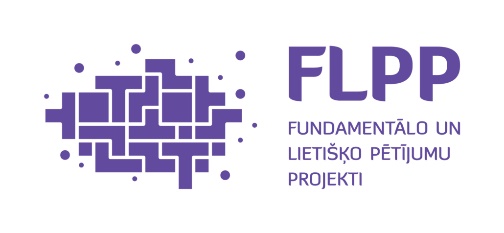 Projekta budžeta sastāvs  izdevumu pozīcijās:
Instrumenti un materiālu iegādes izmaksas un piegādes izmaksas:

projekta īstenošanai nepieciešamā inventāra, instrumentu un materiālu iegādes izmaksas un piegādes izmaksas, kas uzskaitītas saskaņā ar grāmatvedības organizāciju reglamentējošiem normatīvajiem aktiem.
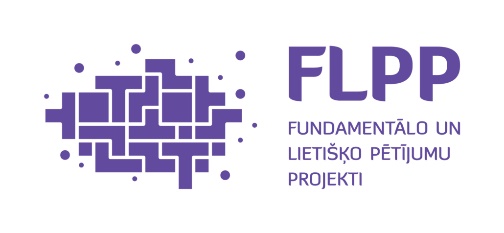 Projekta budžeta sastāvs izdevumu pozīcijās:
Ārējie pakalpojumi
-darbs saskaņā ar uzņēmuma un autoratlīdzības līgumiem, 
-pētniecības pakalpojumu nodrošināšanas izmaksas, 
-tehnoloģiju tiesību aizsardzības izmaksas, 
-tulkošanas, kā arī citas pakalpojumu izmaksas, kas nepieciešamas projekta īstenošanas darbību nodrošināšanai.
Informācijas un publicitātes izmaksas (tai skaitā zinātnisko pētījumu publicēšanas izmaksas)
informācijas un publicitātes pasākumu izmaksas (tai skaitā zinātnisko pētījumu publicēšanas izmaksas)
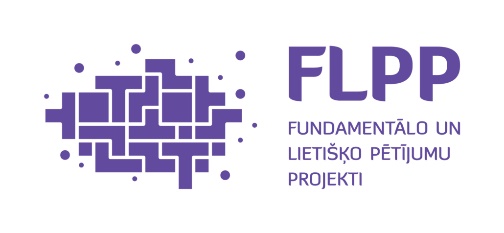 Projekta budžets sastāv no izdevumu pozīcijām:
Netiešās attiecināmās izmaksas
Netiešās attiecināmās izmaksas, kas nav tieši saistītas ar projekta uzdevumu sasniegšanu, bet atbalsta un nodrošina atbilstošus apstākļus, atbalstāmo darbību īstenošanai un projekta uzdevumu sasniegšanai.
Projekta īstenotājam un sadarbības partnerim (ja tāds ir) jābūt izstrādātai un apstiprinātai iekšējai kārtībai par Projekta netiešo izmaksu izlietojumu un kontroli
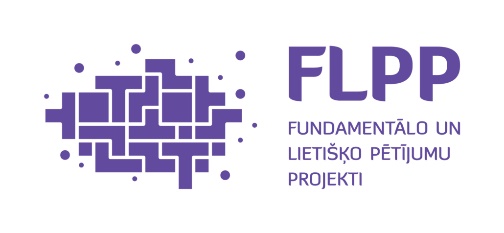 Plānojot projekta budžetu jāatceras, ka 12.12.2017.MK noteikumi Nr. 725 “Fundamentālo un lietišķo pētījumu projektu izvērtēšanas un finansējuma administrēšanas kārtība” nosāka ka zinātniskajai institūcijai ir tiesības iesniegt Padomei iesniegumu par izmaiņu veikšanu atsevišķā budžeta finansēšanas klasifikācijas kodā, nepārsniedzot 30 % (ieskaitot).
Izmaiņas pārsniedzot 30 % iespējamas projekta īstenošanas 1. un 2. posmā, ja iesniegumu par izmaiņām atbalstīs Īstenošanas un uzraudzības komisija.
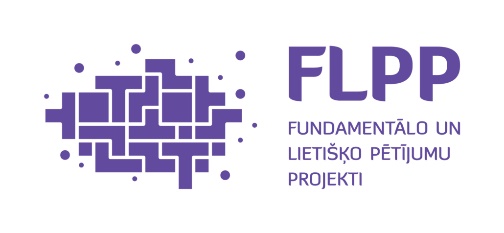 Klasifikācijas kods noteikumu 44. punkta izpratnē ir EKK 1000, EKK 2000, un EKK 5000.
EKK 1000 
Atalgojums
Darba devēja valsts sociālās apdrošināšanas obligātās iemaksas pabalsti un kompensācijas
EKK 2000
Mācību, darba un dienesta komandējumi, dienesta, darba braucieni
Pakalpojumi	
Krājumi, materiāli, energoresursi, preces, biroja preces un inventārs, kurus neuzskaita kodā 
Atalgojums fiziskām personām uz tiesisko attiecību regulējošu dokumentu pamata (autoratlīdzība, uzņēmuma līgums) ieskaitot darba devēja sociālās apdrošināšanas obligātās iemaksas
EKK 5000
Amortizācijas izdevumi atbilstoši projekta nolikumam
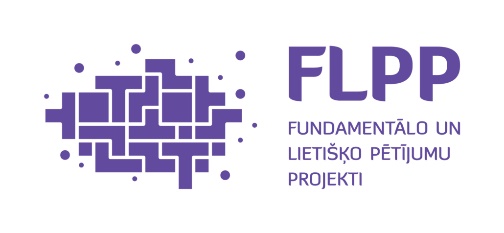 Izdevumu plānošana pa gadiem un finansējuma apjoms:
Projekta maksimālais finansējuma apjoms projekta īstenošanas laikā ir 300 000 EUR minimālais finansējuma apjoms ir 150 000 EUR
Projekta budžets jāplāno viena trešā               daļa gadā.
Plānojot budžetu, jāizvērtē plānotās aktivitātes un finansējuma apjomā.
Ieteicams plānoto  finansējumu apgūt pilnā apjomā  līdz kārtējā valsts budžeta gada noslēgumam.
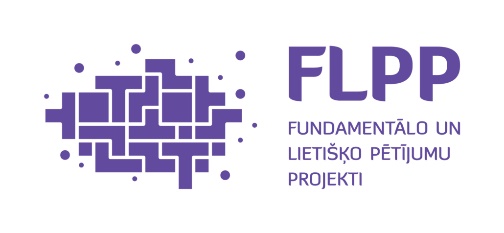 Zinātniskā grupa
Izpildītājs (studējošais)
Projekta īstenošanas laikā studējošo slodzei jābūt ne mazākai kā 3,0 pilna laika ekvivalents (turpmāk – PLE), ievērojot, ka katrs studējošais ir nodarbināts projektā ar vismaz 0,25 PLE attiecīgajā projekta īstenošanas posmā.
Ja studējošais projekta īstenošanas laikā pabeidz noteikta līmeņa studijas un ne vēlāk kā četru mēnešu laikā uzsāk nākamā līmeņa studijas, minēto četru mēnešu periodu var uzskatīt par atbilstošu studējošo iesaisti. Ja studējošais projekta īstenošanas laikā sekmīgi pabeidz doktora studiju programmu un aizstāv promocijas darbu, šīs personas iesaiste ir uzskatāma par atbilstošu studējošā iesaistei.
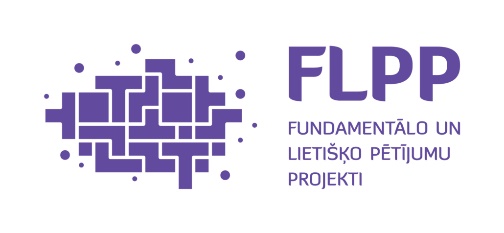 Projekta rezultātu plānošana un sasniegšana
Projekta iesniegumā plānotie rezultāti:

Ja Padome konstatē, ka projekta īstenošanā sākotnējās norādītajās kategorijās nav sasniegti plānotie skaitliskie rezultāti, jāatmaksā tā finansējuma daļa, kas atbilst Līguma 2. pielikumā “Projekta rezultātu vērtības aprēķins procentos no projekta kopējām izmaksām” norādītajam.

Projekta īstenošanā rezultātiem obligāti jābūt ar atsauci.
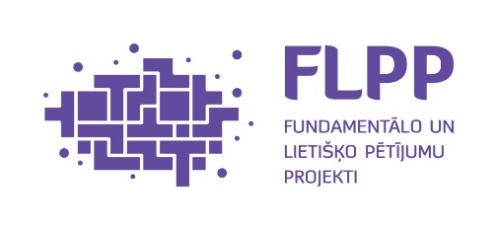 Līguma par FLPP īstenošanuun finansēšanu izpilde
Projekta iesniegumā plānoto mērķu/uzdevumu (goals/objectives) izpilde (cik no uzstādītajiem mērķiem un/vai uzdevumiem ir sasniegti). 
Ja Projekta iesniegumā mērķi un uzdevumi izteikti ar citu nosaukumu, Eksperti vērtē vienības, kas pēc būtības atbilst vārdiem “mērķis” un “uzdevums”. 
Padome aprēķina atmaksājamo Finansējuma daļu šādi:
ja Mērķa vērtējums procentuālā izteiksmē ir 60% līdz 65%, piemēro vienotu likmi 5 % apmērā;
ja Mērķa vērtējums procentuālā izteiksmē ir 50% līdz 59%, piemēro vienotu likmi 10 % apmērā;
ja Mērķa vērtējums procentuālā izteiksmē ir zem 50%, piemēro vienotu likmi 25 % apmērā.
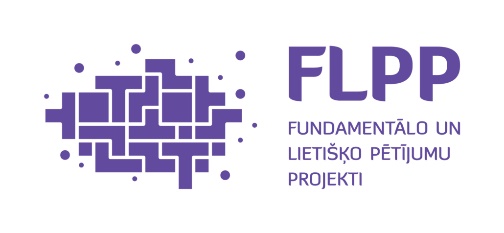 Paldies!